KHỞI ĐỘNG
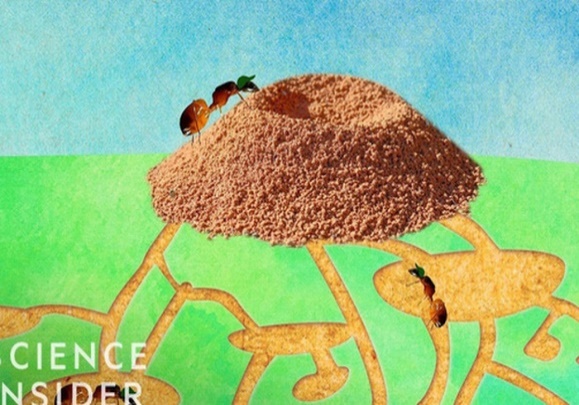 TRÒ CHƠI: KIẾN THA MỒI
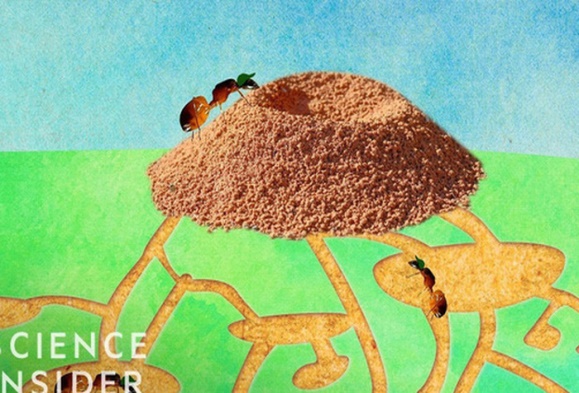 12x - 4y+3
ĐA THỨC
ĐƠN THỨC
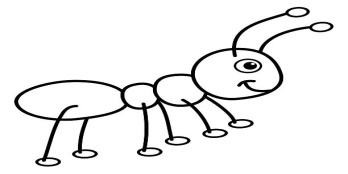 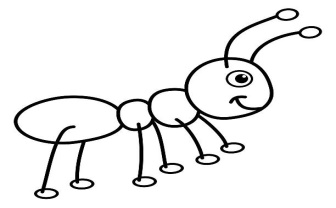 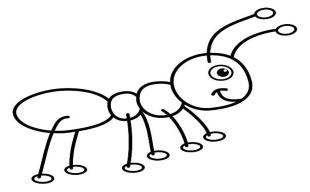 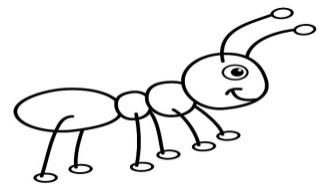 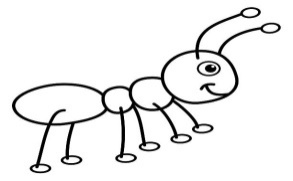 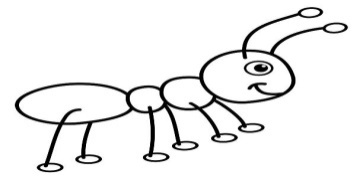 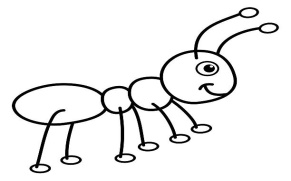 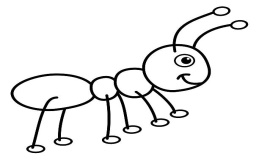 12x +3
(2x-y)(3x+y)
8xy
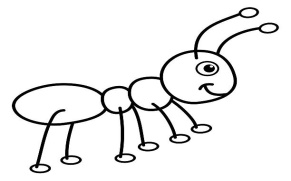 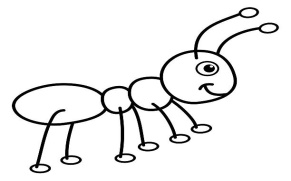 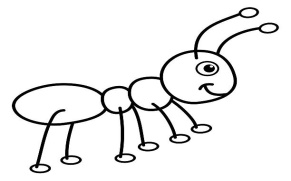 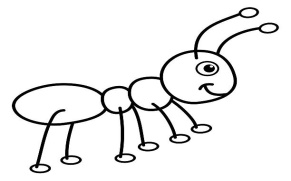 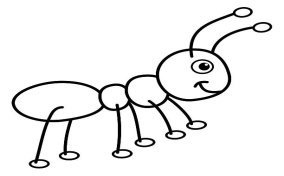 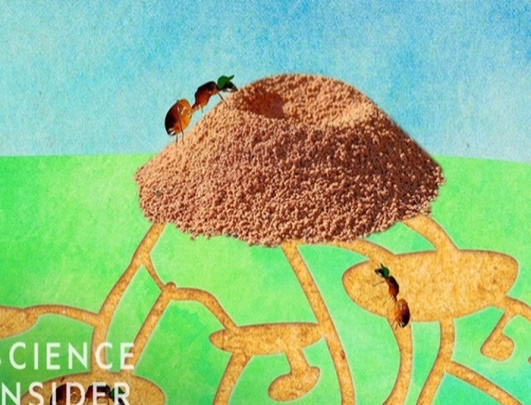 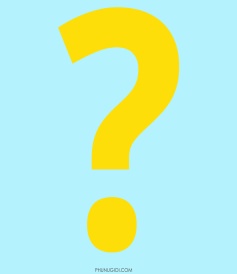 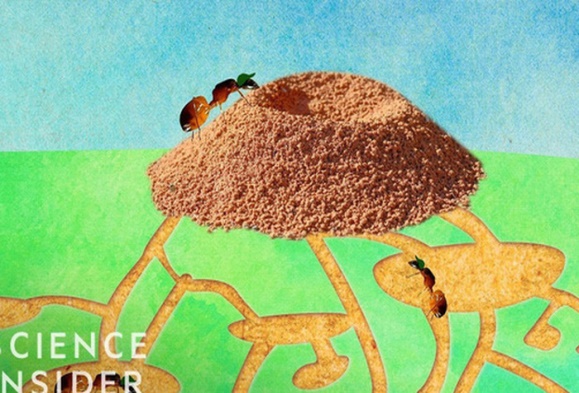 PHÂN THỨC ĐẠI SỐ
ĐA THỨC
ĐƠN THỨC
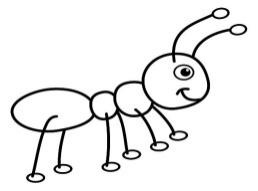 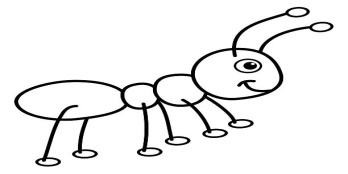 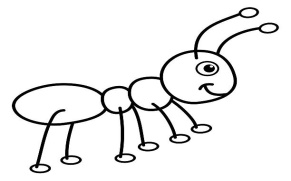 12x +3
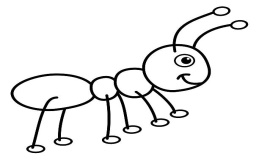 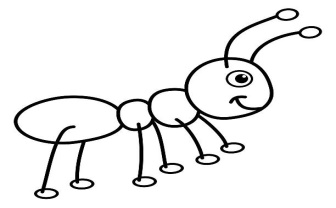 12x - 4y+3
8xy
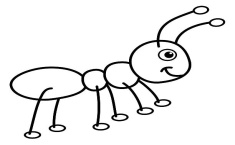 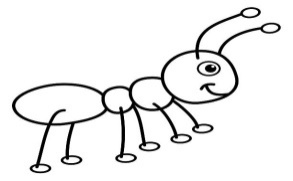 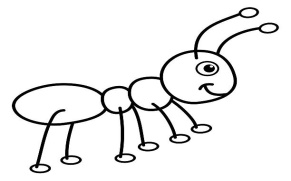 (2x-y)(3x+y)
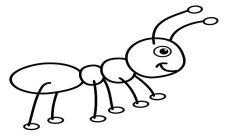 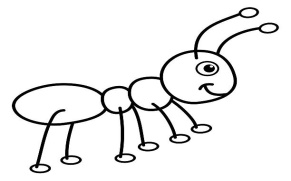 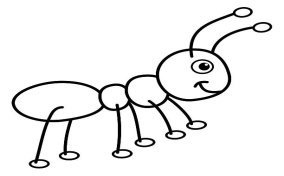 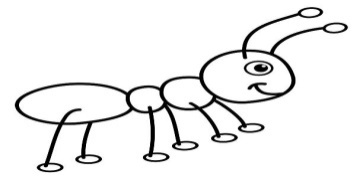 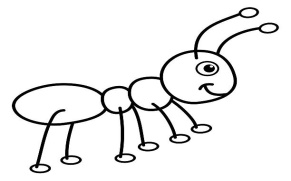 CHƯƠNG II: PHÂN THỨC ĐẠI SỐ
TIẾT 17 
PHÂN THỨC ĐẠI SỐ
Tiết 17: PHÂN THỨC ĐẠI SỐ
I. Khái niệm phân thức đại số
1. Định nghĩa.
*Định nghĩa: Một phân thức đại số (hay nói gọn là phân thức) là một biểu thức có dạng    , trong đó A, B là các đa thức và B khác đa thức 0.
+  A gọi là tử thức (hay tử);                       
+  B gọi là mẫu thức (hay mẫu)
Xác định tử thức và mẫu thức của các phân thức đại số?
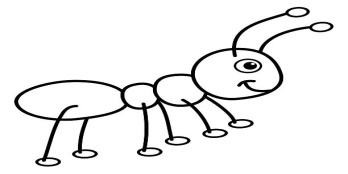 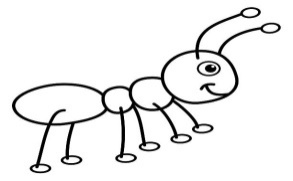 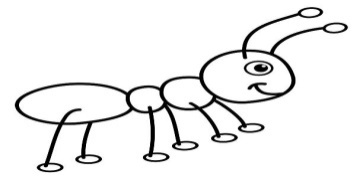 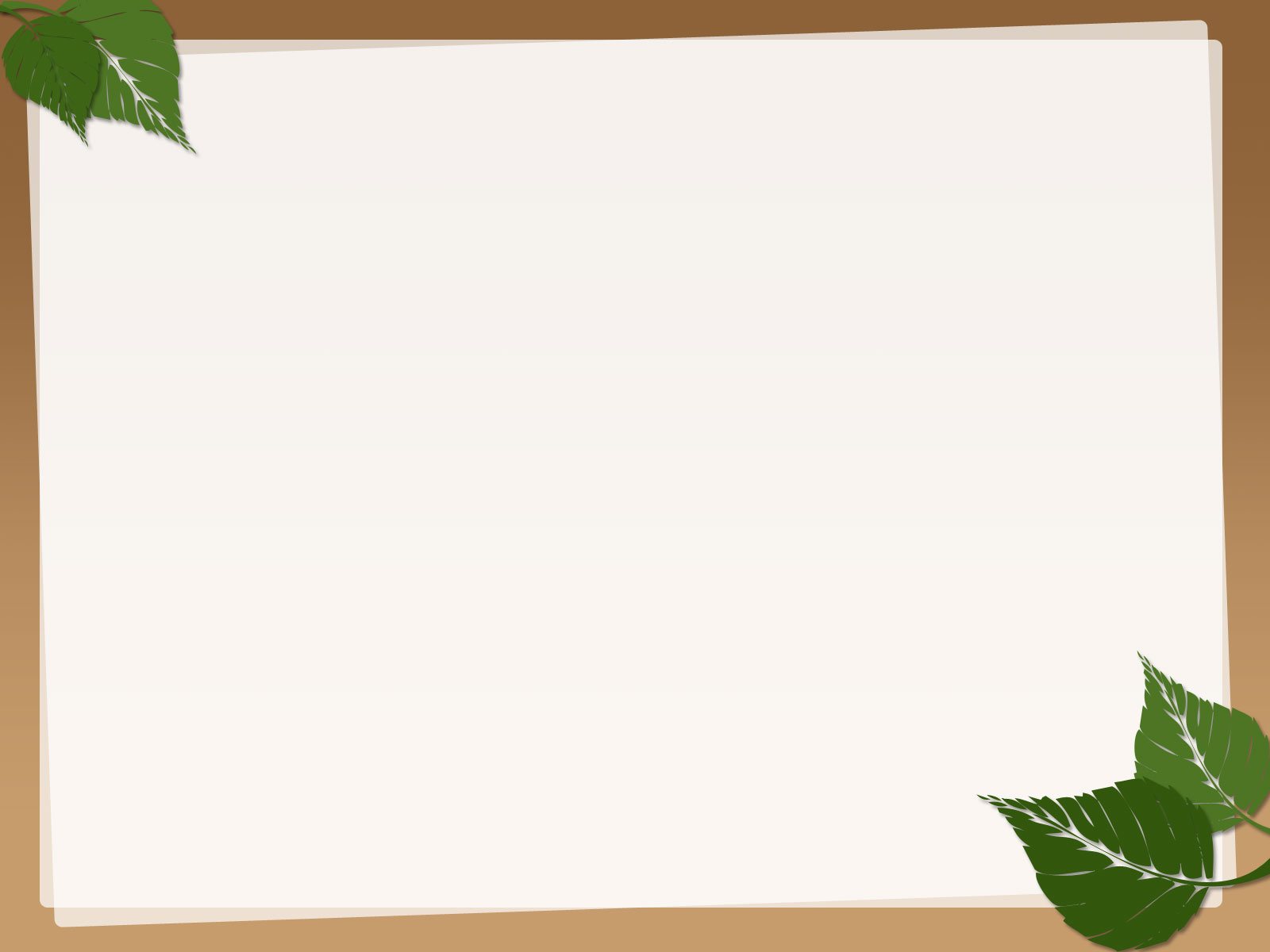 TRÒ CHƠI: TIẾP SỨC
- Luật chơi: Mỗi thành viên của đội lần lượt lên viết một phân thức đại số  vào phần bảng của nhóm mình.
- Thời gian cho các đội: 2 phút
- Khi kết thúc trò chơi, Giáo viên nhận xét, đánh giá, xếp hạng 3 đội chơi
TRÒ CHƠI: TIẾP SỨC
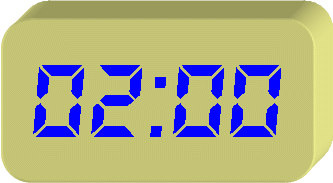 BỘ ĐỒNG HỒ ĐẾM NGƯỢC
- Luật chơi: Mỗi thành viên của đội lần lượt lên viết một phân thức đại số  vào phần bảng của nhóm mình.
- Thời gian cho các đội: 2 phút
- Khi kết thúc trò chơi, Giáo viên nhận xét, đánh giá, xếp hạng 3 đội chơi
Tiết 17: PHÂN THỨC ĐẠI SỐ
Định nghĩa
2. Hai phân thức bằng nhau
Theo em, ai nói đúng?
Giải thích
Kết luận
Theo em, ai nói đúng?
Vì (3x + 3).1 = 3x + 3
      3x.3 = 9x
Ta thấy (3x + 3).1  ≠  3x.3
Giải thích
Kết luận
Bạn Quang nói sai
Bạn Vân nói đúng
Hoạt động cá nhân
Hai phân thức sau có bằng nhau không?
a)
b)
Giải:
Giải:
Xét các tích: 
     (x – 3).(x2 – x) = x3- x2 - 3x2 + 3x
                              = x3- 4x2 + 3x
      x.( x2- 4x+ 3 ) = x3- 4x2 + 3x
Ta có: (x – 3).( x2 – x) = x.( x2- 4x+ 3)
Xét  các tích:
        x.(x2 -2x -3 ) = x3 - 2x2 - 3x
       (x-3).( x2 +x ) = x3 + x2 - 3x2 - 3x 
                              = x3 - 2x2 - 3x
    Ta có:  x.(x2- 2x -3) = (x -3 ).(x2 + x)
Vậy:
Vậy:
(1)
(2)
Từ (1) và (2) ta có:
Hướng dẫn học ở nhà:

 Học bài và nắm vững: Định nghĩa phân thức đại số, định nghĩa hai phân thức bằng nhau.
 Vận dụng giải bài tập 1 (e), bài 3 (SGK /T36) và bài 1, 2, 3 (SBT).
 Lấy thêm ví dụ về phân thức trong các lĩnh vực khoa học.
 Ôn tập tính chất cơ bản của phân số, quy tắc đổi dấu.
 Xem trước bài 2: Tính chất cơ bản của phân thức ( đọc kĩ tính chất trong bài).